Для государственных учреждений и самоуправлений
Как внедрить модуль единого входа в систему с помощью инфраструктуры VISS?
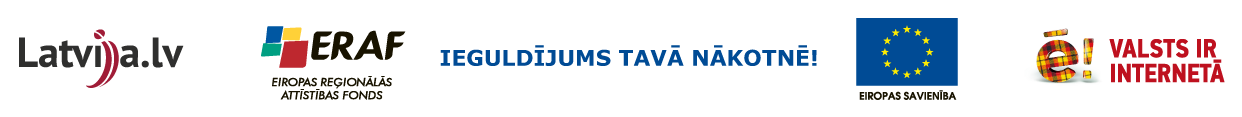 [Speaker Notes: Цель материала — представить краткий обзор возможностей модуля единого входа в систему, доступных государственным учреждениям и самоуправлениям в Интеграторе государственных информационных систем.]
Содержание
Введение
Что такое единый вход в систему и каковы его возможности?
Основные этапы единого входа в систему
Как внедрить шаг за шагом внедрить модуль единого входа в систему?
Часто задаваемые вопросы
Полезные источники информации
Контактная информация
2
[Speaker Notes: При взгляде на оглавление можно получить представление о включенной в данный материал информации, которая разделена на три блока:
Введение — общий обзор «элементов» е-управления; 
Возможности для учреждений — практическая информация о предлагаемых VRAA решениях и их преимуществах;
Информация — источники дополнительной информации и контактная информация.]
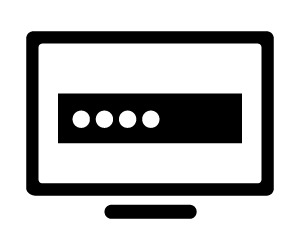 Что такое единый вход в систему и каковы его возможности?
3
[Speaker Notes: Сперва взглянем на практические этапы внедрения, т.е. — что такое единый вход в систему и каковы его возможности.]
Единый вход в систему — часть инфраструктуры VISS
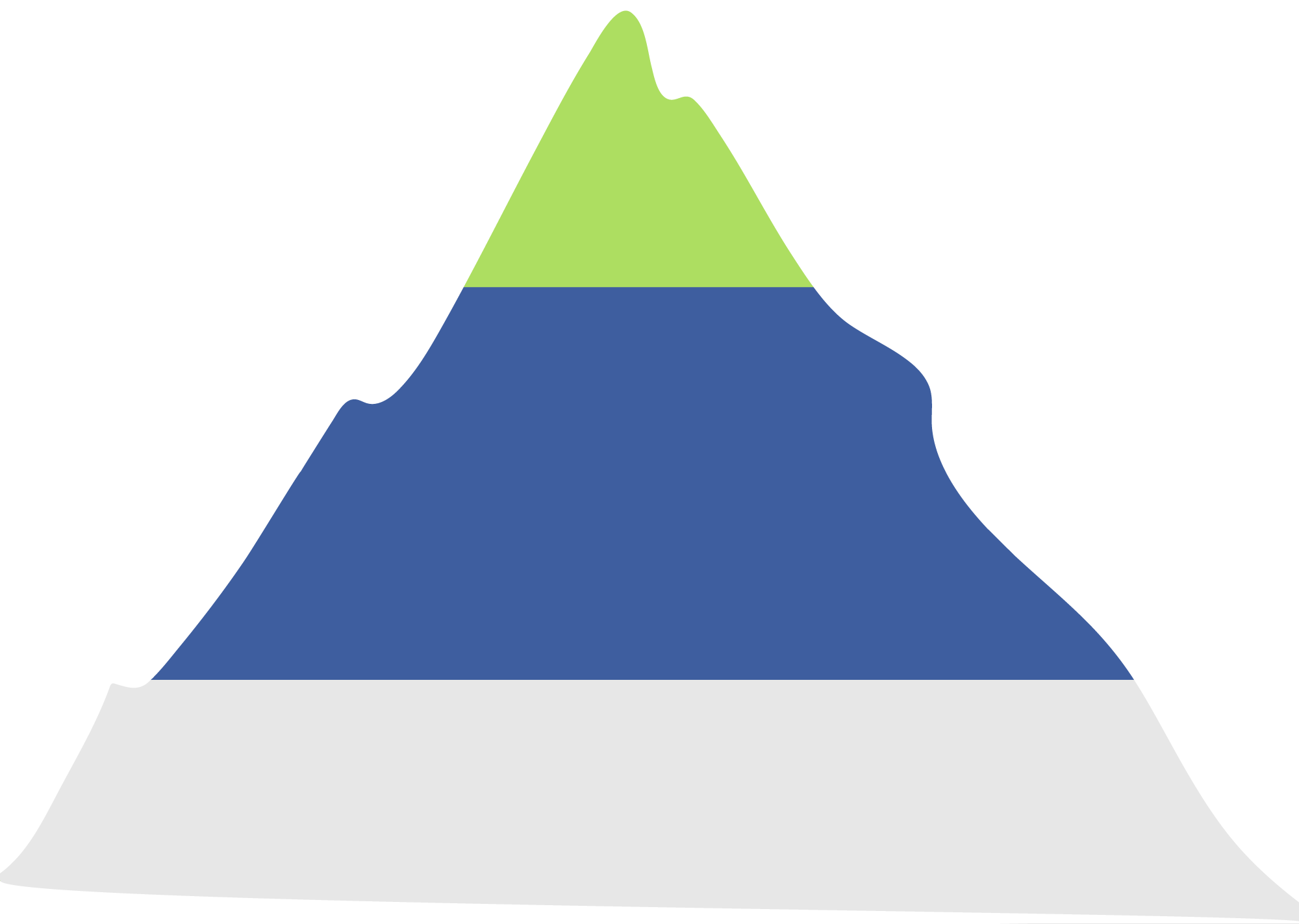 Публичная среда
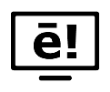 Е-услуги
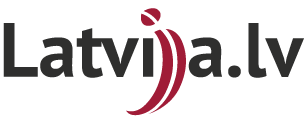 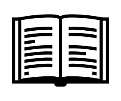 Каталог публичных услуг
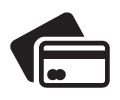 Платежный модуль
Рабочая среда
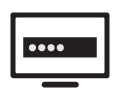 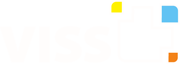 Модуль единого входа в систему
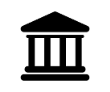 Коммерческие банки
Интегратор государственных информационных систем
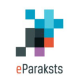 е-подпись
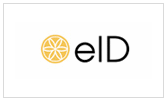 eID-карта
Государственные регистры и государственные информационные системы
4
[Speaker Notes: Платформа общего пользования состоит из нескольких частей:
видимая и известная всем часть — это портал предоставляемых государством и самоуправлениями услуг Latvija.lv, где находится каталог е-услуг и Каталог публичных услуг;
Интегратор государственных информационных систем — рабочая среда, где собрана полезная информация и различные заготовки, в том числе модуль единого входа в систему, платежный и другие модули,
а также государственные регистры и государственные информационные системы, которые могут быть полезны в создании решений е-услуг и обмена данных.]
Что такое единый вход в систему?
Единый вход в систему обеспечивает возможность идентифицировать пользователей сайте с помощью  средств, предоставлямых поставщиком идентификации (УДГМ — eID-карта, LVRTC — е-е-подпись, расчетные системы кредитных учреждений)
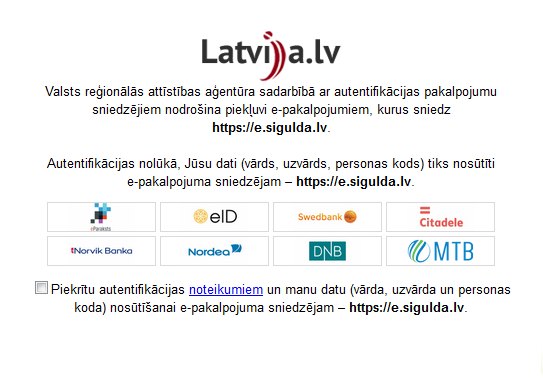 5
[Speaker Notes: Учреждения могут сами выбирать, какие средства поставщика идентификации им необходимы. Коммерческие банки также выбирают — сотрудничать или нет. Так, в этом примере вместо семи возможных интернет-банков указано шесть (нет SEB).]
Число аутентификаций в модуле единого входа в систему за 2015 г.
1 338 252
1 062 112
273 257
24 762
19 609
Строительная ИС Министерства экономики
Портал Государственной единой компьютеризированной земельной книги
Портал Дирекции безопасности дорожного движения
Система электронного декларирования СГД
Портал Latvija.lv
Число аутентификаций в модуле единого входа в систему за 2015 г.
Свыше 2,2 миллионов сеансов использования в 2015 году (рост в 155% по сравнению с 2014 годом)
Используется на 26 порталах
6
[Speaker Notes: На слайде изображено пять порталов с наибольшим числом аутентификаций в 2015 г. Неизменно растущие показатели использования подтверждение того, что решение работает.]
Наиболее активные пользователи модуля единого входа в систему
Система заявлений экспертов Государственного фонда культурного капитала
Система проектных заявлений Государственного фонда культурного капитала
Центр 
систем 
информации 
о культуре
Общий каталог национального музейного собрания
Цифровая карта культуры Латвии
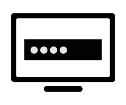 Портал электронных аукционов
Tiesas.lv
Портал Государственной единой компьютеризированной земельной книги
Государ-ственное 
агентство регионального 
развития
Geolatvija.lv
Latvija.lv
VISS.gov.lv
Судебная
администрация
7
[Speaker Notes: Доступно на 26 порталах:
Портал услуг самоуправления Царникавского края
Портал Дирекции безопасности дорожного движения
Строительная ИС Министерства экономики
Государственная информационная система образования (VIIS)
Цифровая карта культуры Латвии
Общий каталог национального музейного собрания
Система заявлений экспертов Государственного фонда культурного капитала
Система проектных заявлений Государственного фонда культурного капитала
Портал Национального архива
Портал Центра обработки сельскохозяйственных данных
Система подачи е-заявлений Службы поддержки села
Е-услуги Патентного управления ЛР
Каталог е-услуг Регистра избирателей УДГМ
Заявления на получение семейной карты на портале для многодетных семей
Портал услуг самоуправления Сигулдского края
Портал электронных аукционов 
Портал Tiesas.lv
Портал Государственной единой компьютеризированной земельной книги
Система электронного декларирования СГД
Портал Krajobligacijas.lv
Портал Geolatvija.lv
Портал Latvija.lv
Портал VISS.gov.lv
Портал Tulpe Государственной службы окружающей среды
Портал ГЗС kadastrs.lv
Портал Государственного агентства лекарств]
Преимущества единого входа в систему
Удобная и надежная идентификация пользователей:
на Latvija.lv;
на других порталах учреждений.
Нет необходимости создавать новые решения и заключать договоры сотрудничества с поставщиками идентификации.
Доступно два вида идентификации: 
с помощью eID-карты и е-подписи;
через интернет-банк (на данный момент поддерживается 7 интернет-банков).
Single sign-on — единовременная идентификация обеспечивает пользователю удобный доступ к тем порталам, в которые был интегрирован модуль единого входа в систему, использующий это решение.
8
[Speaker Notes: Single sign-on — данная функция возможна на «дружественных» Latvija.lv порталах, которые используют модуль единого входа в систему и у которых есть Single sign-on (могут быть исключения). В окне единого входа в систему (во внешних системах) будет даваться список с такими порталами.]
Запланированные на 2016 год новые решения единого входа в систему
Сейчас идентифицироваться могут физические лица, в 2016 году будет введена идентификация для юридических лиц:
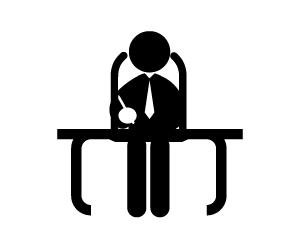 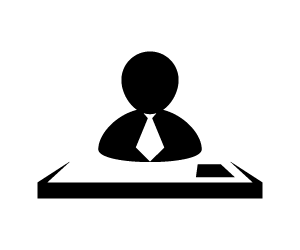 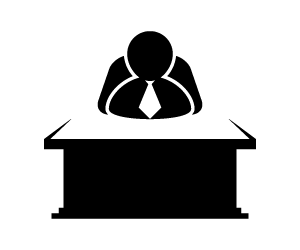 Для лиц с правом подписи
Для доверенных лиц
Для руководителей учреждений
Планируется развивать также трансграничную идентификацию
9
[Speaker Notes: В конце 2015 года агентство VRAA успешно завершило подключение латвийской eID-карты к Европейской платформе сотрудничества STORK и Решению по аутентификации Европейской комиссии ECAS. Таким образом, был сделан первый шаг по внедрению правил трансграничной электронной идентификации (eIDAS) до 2018 года, что позволит жителям Латвии пользоваться eID-картами, чтобы получать доступ к е-услугам государственных служб по всему Европейскому союзу.]
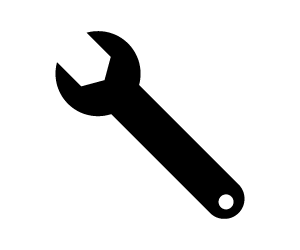 Каковы функции единого входа в систему?
10
[Speaker Notes: В этой части презентации находится информация о работе модуля единого входа в систему.]
Участники внедрения модуля единого входа в систему
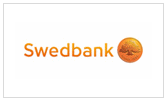 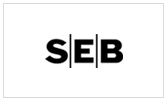 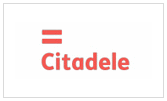 Банки
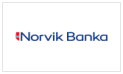 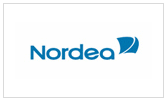 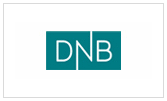 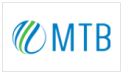 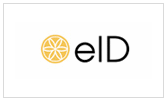 Учреждение
VRAA
УДГМ
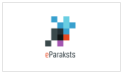 LVRTC
VRAA обеспечивает сотрудничество 
с поставщиками идентификации
11
[Speaker Notes: Выгодой учреждения станет то, что ему не нужно будет вести коммуникацию с каждым поставщиком идентификации по отдельности, она будет обеспечиваться со стороны VRAA.]
Как работает модуль единого входа в систему?
1. В Портале выбирается кредитное учреждение, с помощью которого производится идентификация
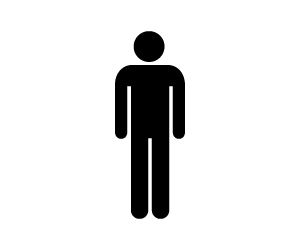 3. Вводится информация для аутентификации
6. Получение 
е-услуги в Портале
Клиент
(пользователь
е-услуги)
VISS
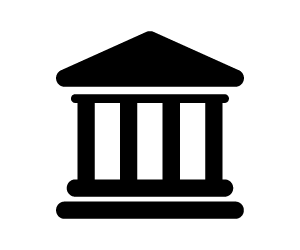 2. Отображение формы аутентификации
4. Идентификация клиента
5. Информирование VISS об идентификации клиента/перенаправление клиента в Портал
Кредитное учреждение
(выбранный клиентом 
интернет-банк)
12
[Speaker Notes: Возможная схема сотрудничества пользователя и кредитного учреждения в рамках электронизации публичных услуг (услуга аутентификации — форма аутентификации в Latvija.lv).]
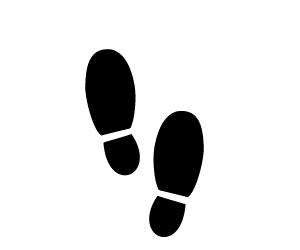 Как шаг за шагом внедрить модуль единого входа в систему?
13
[Speaker Notes: Во введении мы рассмотрели возможности и компоненты модуля. Теперь взглянем на практические шаги, которые VRAA и учреждение должны совершить, чтобы внедрить модуль единого входа в систему.]
Как происходит внедрение единого входа в систему?
Обслуживание
7.
Введение в эксплуатацию
6.
Подписание акта приемочного тестирования
5.
Приемочное тестирование
4.
3.
Разработка*
2.
Соглашение о сотрудничестве
Ответственность VRAA
Инициирование сотрудничества
1.
Ответственность учреждения
*
Данный шаг может отсутствовать
14
[Speaker Notes: Общий вид внедрения модуля. На практике он может отличаться: например, отдельные шаги могут повторяться, а внедрение может быть более затратным по времени. Средняя продолжительность внедрения — четыре месяца. Каждый случай, конечно, индивидуален. Некоторые процессы — например, заключение договора, могут происходить параллельно другим шагам.
В дальнейших слайдах каждый шаг рассматривается более подробно.]
1. Инициирование сотрудничества
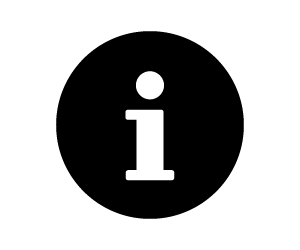 Ответственное лицо:
Учреждение

Действия к исполнению: 
Учреждение обращается к VRAA по электронной почте, обосновывая цель и необходимость использования
Если VRAA одобрит* предоставление услуги, то учреждение пошлет заполненный бланк регистрации случая сотрудничества (учреждение также выбирает необходимых поставщиков идентификации)
Банки отвечают VRAA или одобряют сотрудничество с учреждением 
VRAA регистрирует сотрудничество и начинает создавать подключения вместе с учреждением
* Модулем могут пользоваться госучреждения и самоуправления, которые предоставляют публичные услуги: VRAA, например, оценивает услуги, предоставляемые хозяйственными обществами
15
[Speaker Notes: Предлагаем ознакомиться с документацией по разработке в публичной части портала VISS (viss.gov.lv): «Информация» > «Документация» > «Модуль единого входа в систему». Ссылка на ресурсы: https://viss.gov.lv/lv/Informacijai/Dokumentacija/Koplietosanas_komponentes/Vienotas_pieteiksanas_modulis.]
Создание подключений
Введение в эксплуатацию
Разработка
Тестирование
Учреждение предоставляет VRAA:
IP-адреса, с которых будет вызываться модуль
URL-адрес, на который модуль должен будет передавать данные идентифицированного пользователя
Обе стороны должны обменяться сертификатами 
(Шифрование в модуле происходит на уровне сообщений, по стандарту X.509, с сертификатом, выданным третьей стороной, или запросом на подписание сертификата, соответствующими длине ключа 2048 бит)
VRAA координирует создание подключения и информирует учреждение о:
Адресе тестовой среды модуля единого входа в систему VRAA
Сертификатах со стороны VRAA, которые клиент должен импортировать на своих серверах
VRAA отправляет уникальный идентификатор соединения REALM
16
[Speaker Notes: Создание подключений для среды разработки — необязательное условие, так как учреждение может организовать с разработчиком рабочий процесс без среды разработки.]
2. Соглашение о сотрудничестве
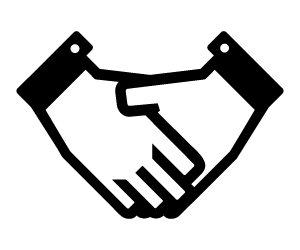 Ответственное лицо: 
VRAA и учреждение

Действия к исполнению:
Перед внедрением услуги единого входа в систему следует заключить между VRAA и учреждением* соглашение о сотрудничестве в VISS с использованием предоставляемой VRAA типовой формы межведомственного соглашения
Выгода для учреждения — не нужно заключать отдельные соглашения с каждым поставщиком идентификации
* В соответствии с Законом об устройстве государственного управления, межведомственное соглашение учреждение должно согласовывать со своей вышестоящей организацией (министерством), поэтому на данный процесс следует отвести дополнительное время
17
[Speaker Notes: Шаг 2 может вестись параллельно шагам 1—6.

Когда вовлеченные стороны договорятся о дальнейшем сотрудничестве, VRAA начнет процесс согласования договора с учреждением и банками (необходимо концептуальное одобрение предоставления услуг аутентификации).]
3. Разработка*
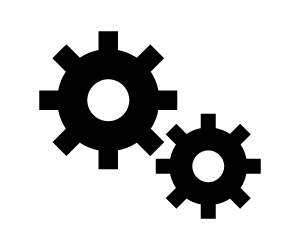 Ответственное лицо:
Учреждение

Действия к исполнению: 
Учреждение организует процесс разработки в соответствии с документацией, доступной на портале VISS
VRAA обеспечивает консультационную поддержку
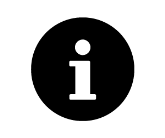 Руководство программиста (Сервис талонов безопасности VISS)
18
*
Данный шаг может отсутствовать
[Speaker Notes: Среда разработки — необязательное условие, так как учреждение может организовать с разработчиком рабочий процесс без среды разработки.]
4. Приемочное тестирование
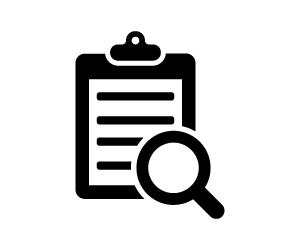 Ответственное лицо:
Учреждение

Действия к исполнению: 
Учреждение ведет приемочное тестирование и информирует VRAA о его окончании
VRAA в тестовой среде VISS проводит проверку, если в указанное учреждением время успешные попытки аутентификации произошли, то учреждение может начинать подготовку акта приемочного тестирования.
19
[Speaker Notes: Примечаний нет.]
5. Подписание акта приемочного тестирования
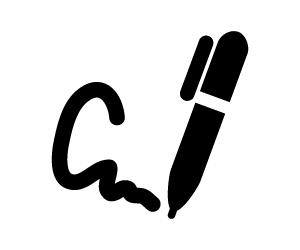 Ответственное лицо:
Учреждение

Действия к исполнению: 
Учреждение заполняет шаблон акта VRAA
VRAA дополняет и согласовывает акт, и после его подписания предлагает учреждению выслать информацию для создания подключения в производственной среде
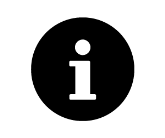 Акт о е-услуге «Единый вход в систему»
20
[Speaker Notes: При подготовке акта приемочного тестирования учреждение должно заполнить бланк с указанием информации о веб-сайте, а также по меньшей мере одного вида аутентификации.]
6. Введение в эксплуатацию
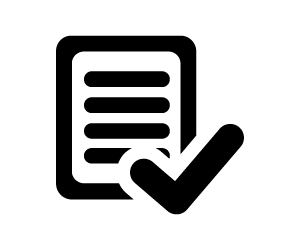 Ответственное лицо:
VRAA и учреждение

Действия к исполнению: 
Срок создания подключения определяется договором, заключенным между VRAA и учреждением
21
[Speaker Notes: Если тестирование проходит успешно, то, по подписании акта приемного тестирования обеими сторонами, модуль единого входа в систему вводится в эксплуатацию.]
7. Обслуживание
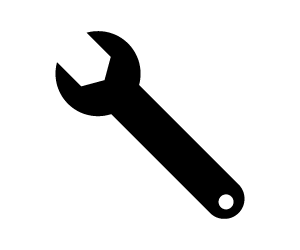 Ответственное лицо:
Учреждение

Действия к исполнению:
Учреждение несет ответственность за надзор деятельности внедренного решения
При необходимости VRAA может предоставлять консультативную поддержку
22
[Speaker Notes: Внедрением модуля работа не оканчивается, так как учреждению нужно будет заботиться о ее обслуживании и развитии.]
Наиболее часто встречающиеся проблемы
Особенности внедрения решений в среде разработки PHP
В среде PHP невозможно корректно использовать дополнительное шифрование на уровне сообщений, поэтому предотвращение проблем требует создания в другой среде разработки или отказа от дополнительного шифрования
!
!
В конфигурации введены неверные параметры, в результате чего возникают ошибки
Чтобы предотвратить такие ошибки, нужно не только обеспечить точный ввод конфигурационных параметров — но и убедиться, что они соответствуют посланным из VRAA.
23
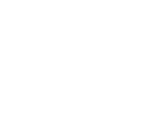 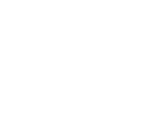 [Speaker Notes: Примечаний нет.]
Часто задаваемые вопросы
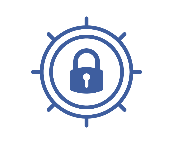 Что такое дополнительное шифрование?
Это шифрование передаваемых данных, позволяющее в полной мере обеспечить их защищенность.
24
[Speaker Notes: Примечаний нет.]
Больше информации вы найдете:
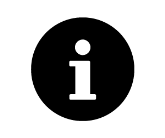 В интеграторе государственных информационных систем, www.viss.gov.lv
В документации модуля единого входа в систему, https://viss.gov.lv/lv/Informacijai/Dokumentacija/Koplietosanas_komponentes/Vienotas_pieteiksanas_modulis
25
[Speaker Notes: На указанных сайтах доступна дополнительная информация, а также...]
Контактная информация
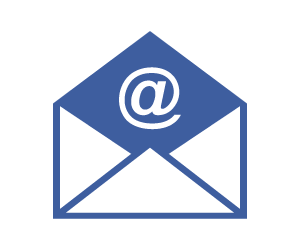 Адрес эл. почты для связи со специалистами Департамента развития информационных систем:
epak@vraa.gov.lv
26
[Speaker Notes: ...чтобы получить ответы на вопросы и обсудить сотрудничество, предлагаю связаться со специалистами Департамента развития информационных систем Государственного агентства регионального развития, используя указанную контактную информацию.]
Для государственных учреждений и самоуправлений
Как внедрить модуль единого входа в систему с помощью инфраструктуры VISS?
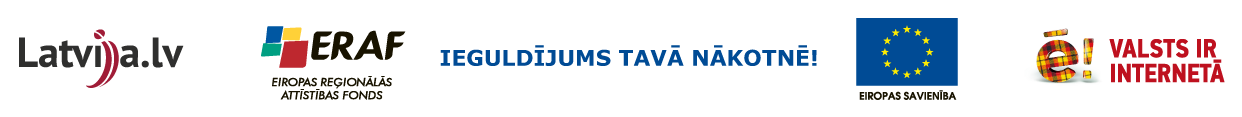 [Speaker Notes: Спасибо! Вопросы?]
Базовая функциональность модуля единого входа в систему
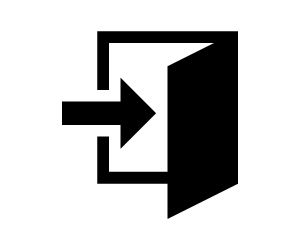 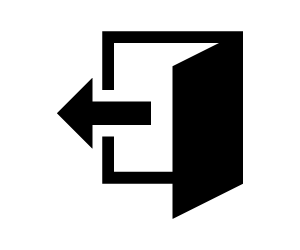 Вход
(sign-in)
Выход
(sign-out)
Вход в систему (sign-in)
Поставщик аутентификации (ПА)
Поставщик услуг (ПУ)
Единый вход в систему (ЕВС)
Сервер ПУ
Модуль ЕВС
Применение услуг ПА
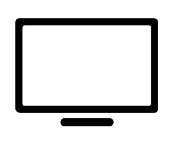 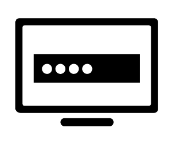 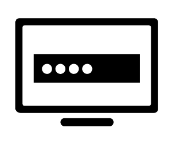 Защищенный ресурс
Личные данные (перенаправление веб-браузера)
2
5
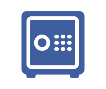 POST
(талон)
POST
(талон)
3
4
1
Запрос аутентификации (перенаправление веб-браузера)
Запрос талона (перенаправление веб-браузера)
Запрос на получение
доступа
5
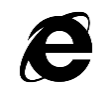 Веб-браузер
Выход (sign-out)
Requestor
Browser
Requestor
IP/STS
WS
Resource
Access Sign-Out at Resource
1.
Request Sign-Out
2.
Request Sign-Out
3.
Perform Sign-Out
4.
Perform Sign-Out
5.
Sign-Out complete
6.